Детство, опаленное войной
Детям пережившим страшное военное время посвящается.
Пускай сегодня знают люди
Про тех, кто вырос в дни войны.
Мы никогда не позабудем,
Что были дважды рождены…
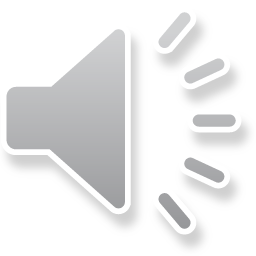 На войне невыносимо трудно всем- и старым, и малым, и солдатам, и их близким.Но особенно страдали дети. Страдали от холода и голода, от невозможности вернуться в детство, от кромешного ада бомбежек и страшной тишины сиротства.
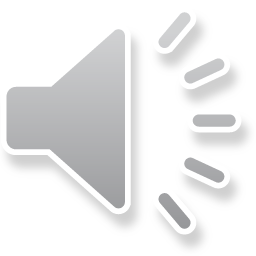 Война отучила этих детей плакать…
Глаза девчонки семилетней
 Как два померкших огонька.
 На детском личике заметней
 Большая, тяжкая тоска.
 Она молчит, о чем ни спросишь, 
 Пошутишь с ней, – молчит в ответ.
 Как будто ей не семь, не восемь,
 А много, много горьких лет.
    (А. Барто)
С начала войны школьники городов пришли на промышленные предприятия, чтобы заметить ушедших на фронт отцов и старших братьев
нелегкий крестьянский труд целиком лег на плечи женщин, стариков, подростков, детей .
Деревни сжигали вместе с детьми
Среди сугробов и воронокВ селе, разрушенном дотла,Стоит, зажмурившись ребёнок –Последний гражданин села.Испуганный котёнок белый,Обломок печки и трубы –И это всё, что уцелелоОт прежней жизни и избы.Стоит белоголовый ПетяИ плачет, как старик без слёз,Три года прожил он на свете,А что узнал и перенёс.При нём избу его спалили,Угнали маму со двора,И в наспех вырытой могилеЛежит убитая сестра.Не выпускай, боец, винтовки,Пока не отомстишь врагуЗа кровь, пролитую в Поповке,И за ребёнка на снегу.                      с.Маршак.
Теряли родителей, братьев и сестер. Иногда напуганные дети по нескольку дней сидели рядом с холодными телами погибших матерей, ожидая решения своей участи. В лучшем случае их ждал советский детдом, в худшем – в фашистские застенки.
Детство поглотила война, юность – послевоенная разруха и голод. "Нас постоянно перебрасывали из одного детдома в другой, – рассказывает Валентина Ивановна, - Володинский, Усольский, Касибский Два года – 1946-1947 гг. я не знала вкуса хлеба. Во время этого ужасного голода норма была такой: завтрак и ужин – по 100 граммов хлеба, обед – 200. Но и эти краюхи всегда отбирали ребята посильнее. Я ела только кашу и суп, заправленный ложкой рыбьего жира. Детдомовцы часами стояли в магазинах и ждали, когда продавец даст им горсточку хлебных крошек, которые оставались после нарезки".
Фашистские нелюди стреляли в детей ради забавы, чтобы посмотреть, как ребятишки в страхе разбегаются, или выбирали себе живую мишень, чтобы поупражняться в меткости.
Заключенные в лагерях дети были донорами крови для немецких солдат.Нельзя верить тому, что уезжали работать добровольно. Такая добрая «воля» сопровождалась дулом автомата в спину. А как цинично их "сортировали" на пригодных и непригодных к работе
«бухенвальд»
Бухенвальд" - это один из лагерей, которые существовали в годы Великой Отечественной войны. В лагере смерти проводили медицинские осмотры, брали кровь у детей, проводили операции по смене пола, операции по пересадке органов от животных к человеку.
Главной темой для Ленинграда были дети блокадного города
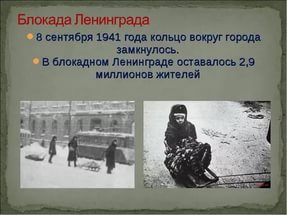 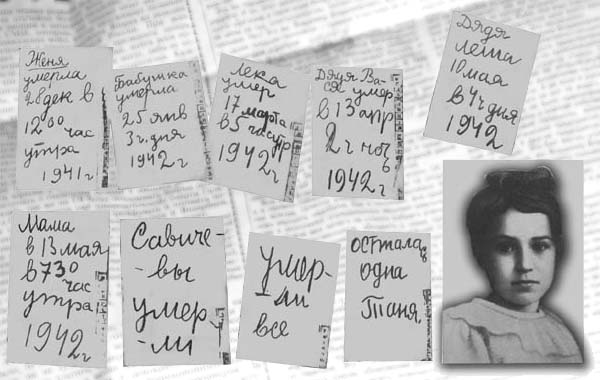 Мальчик из блокады 
От голода не мог и плакать громко, 
 Ты этого не помнишь ничего, 
 Полуживым нашли тебя в обломках 
 Девчата из дружины ПВО. 
 И кто-то крикнул: «Девочки, возьмёмте!» 
 И кто-то поднял бережно с земли. 
 Вложили в руку хлеба чёрствый ломтик, 
 Закутали и в роту принесли. 
 Чуть поворчав на выдумку такую, 
 Их командир, хоть был он очень строг, 
 Тебя вписал солдатом в строевую, 
 Как говорят, на котловой паёк. 
 А девушки, придя со смены прямо, 
 Садились, окружив твою кровать, 
 И ты вновь обретённым словом «мама» 
 Ещё не знал, кого из них назвать.
(И. Ринк)
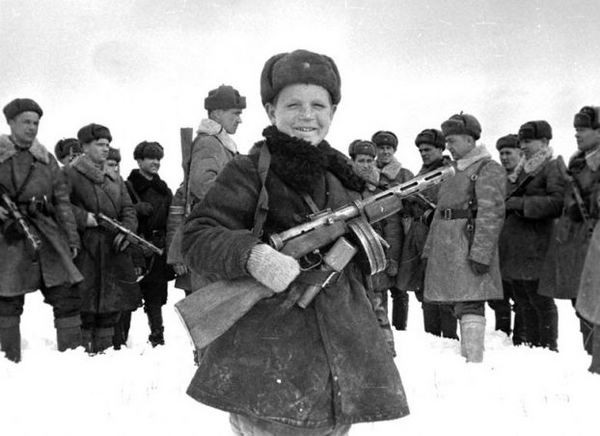 Сотни тысяч мальчишек и девчонок в годы Великой Отечественной шли в военкоматы, прибавляли себе год-два и уходили защищать Родину, многие погибали за нее.
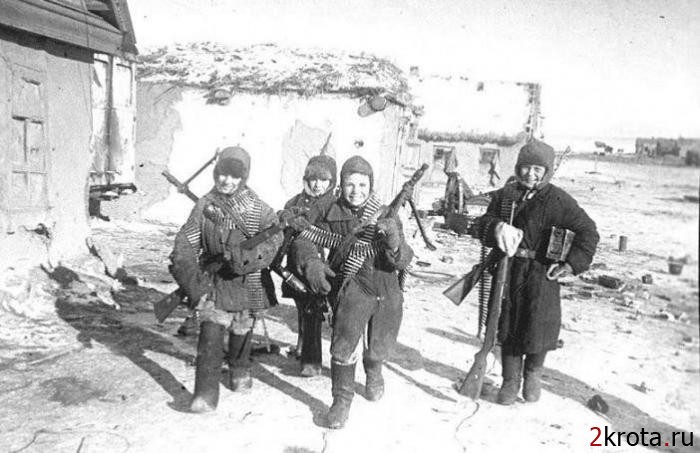 Вот имена некоторых из них: Володя Казьмин, Юра Жданко, Леня Голиков, Марат Казей, Лара Михеенко, Валя Котик, Таня Морозова, Витя Коробков, Зина Портнова. Многие из них так воевали, что заслужили боевые ордена и медали, а четверо: Марат Казей, Валя Котик, Зина Портнова, Леня Голиков-стали Героями Советского Союза. С первых дней оккупации мальчишки и девчонки начали действовать на свой страх и риск, который действительно был смертельным.
Леня голиков-14 лет
Валя котик-14 лет
Володя дубинин-15 лет
Зина портнова-15 лет
Марат казей-15 лет
Лара михеенко- 12 лет
Василий Коробко-16лет
В суровые годы великих сраженийСоветские люди планету спасли,Но шрамы тяжелых военных раненийНавеки остались на теле земли.…Ветры в походные трубы трубили,Дождь отбивал барабанную дробь…Ребята-герои в разведку ходили Сквозь чащу лесов и болотную топь…А нынче в разведку идут следопыты, Туда, где когда-то ровесники шли… Не будут, не будут, не будут забыты Ребята - герои родимой земли!…И кажется, снова в борьбе и в походеСегодня в рядах своих верных друзейГоликов Лёня, Дубинин Володя,Котик, Матвеева, Зверев, Казей.В мирные дни, побеждая и строя,Помнит Отчизна года боевые.Славьтесь в веках, пионеры-герои! Славьтесь, товарищи, вечно живые!
 Павел Железнов
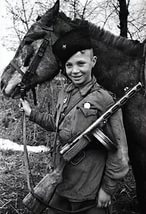 Таких ребят во время войны погибло и пропало без вести очень много.
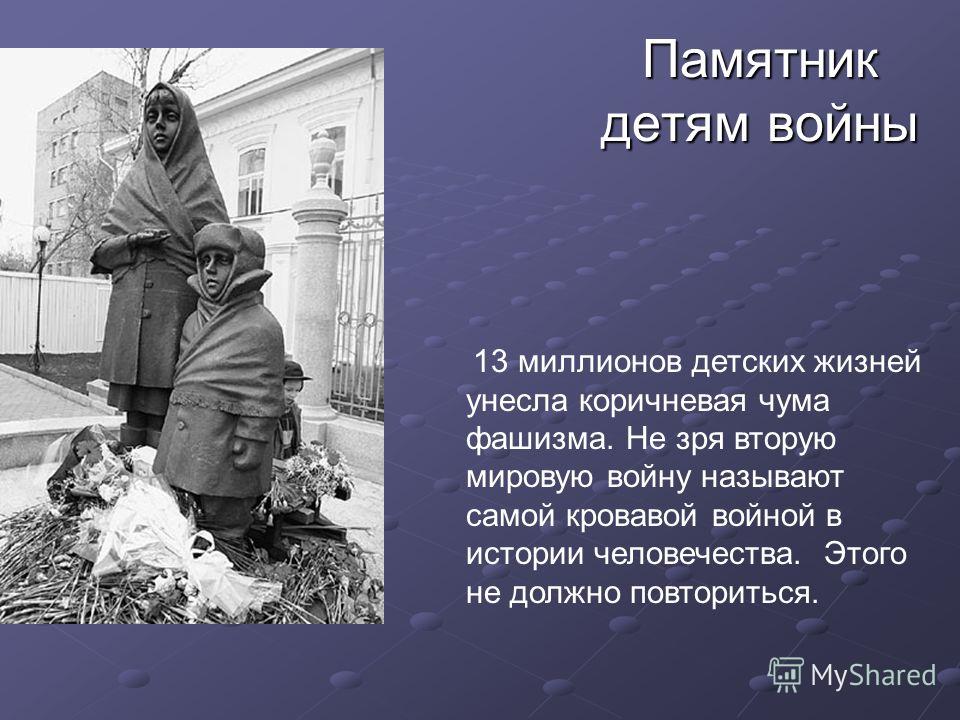 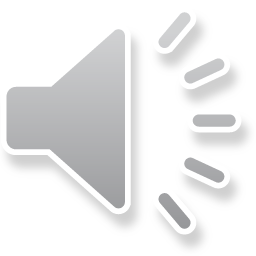 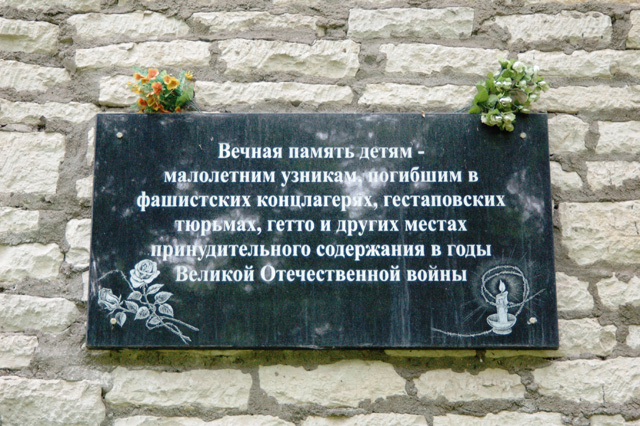 Куда б ни шёл, ни ехал ты, Но здесь остановись, Могиле этой дорогой Всем сердцем поклонись. Кто б ни был ты — рыбак,шахтёр,Учёный иль пастух, — Навек запомни: здесь лежит Твой самый лучший друг. И для тебя, и для меня Он сделал все, что мог: Себя в бою не пожалел, А Родину сберёг.
(М. Исаковский)
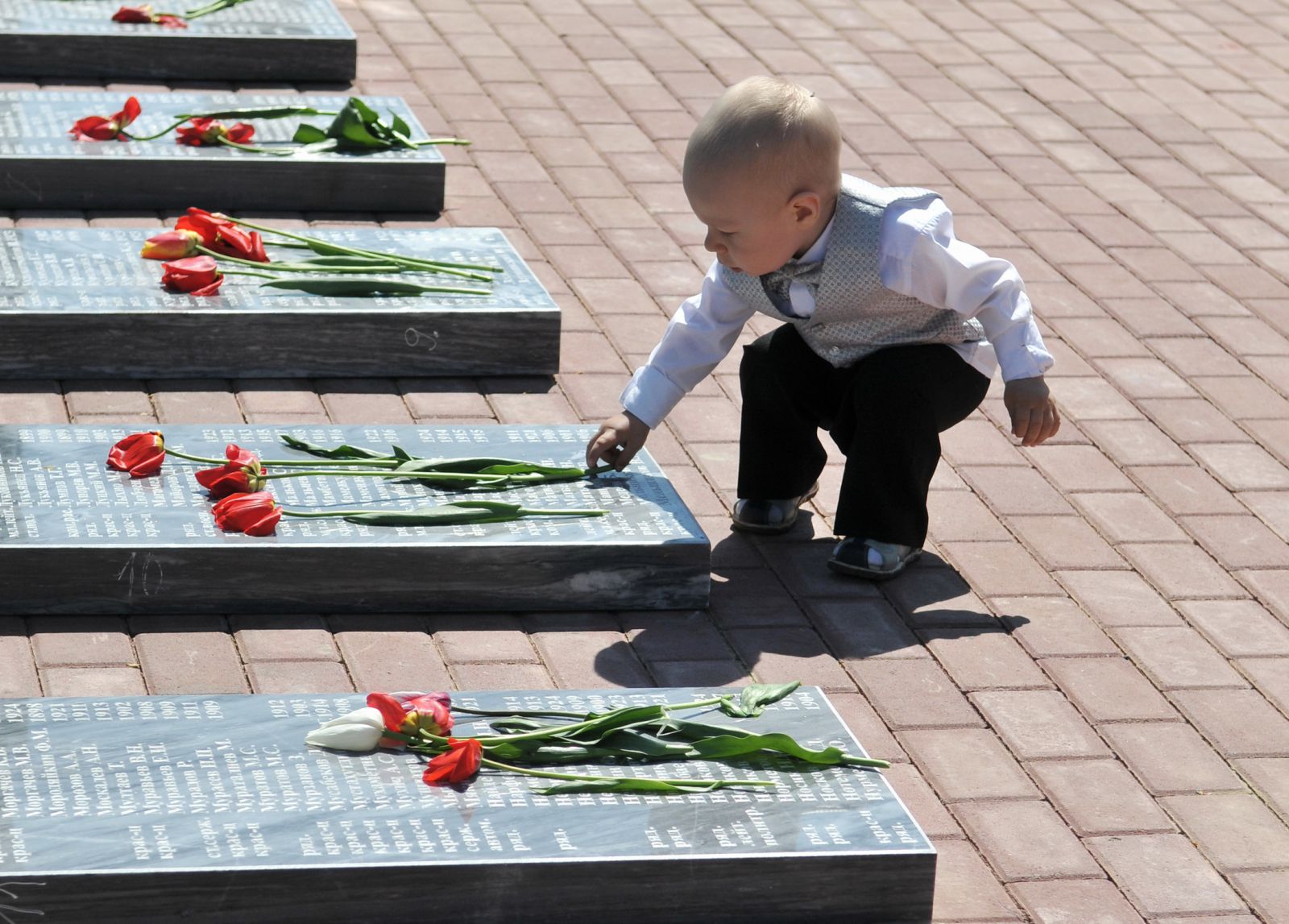